Interstate Compact Advisory Council
Thursday, November 14, 2024
Agenda
III.  Interstate Compact for Juveniles (ICJ)
Interstate Commission for Adult Offender Supervision (ICAOS)
Stakeholder Training
MRRA and Interstate Compact244.46
Subd. 3.Supervision abatement status; requirements.
 
A person who is placed on supervision abatement status under this section must not be required to regularly report to a supervised release agent or pay a supervision fee but must continue to:
(1) obey all laws;
(2) report any new criminal charges; and
(3) abide by section 243.1605 before seeking written authorization to relocate to another state.
MRRA and Interstate Compact244.49
244.49 INTERSTATE COMPACT.
(a) This section applies to a person serving a Minnesota sentence while being supervised in another state according to the Interstate Compact for Adult Supervision.
(b) As may be allowed under section 243.1605, a person may be eligible for supervision abatement status according to the act only if they meet eligibility criteria for earned compliance credit as established under section 244.46.
Advisory Council Recommendation?
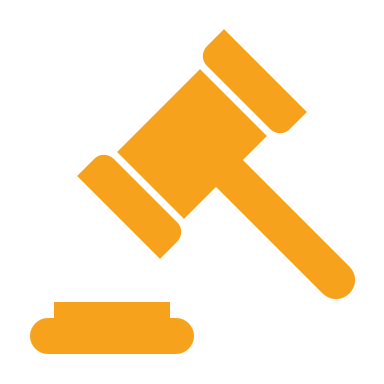 Should MN pursue legislative language to allow for jail sanctions of incoming interstate compact cases?
Additional Agenda Items